One Smile at a time
Sixteenth Street Community Health Center
CCS
Project aim
To increase the amount of SSCHC CCS consumers who are connected to a dental care provider
What we did
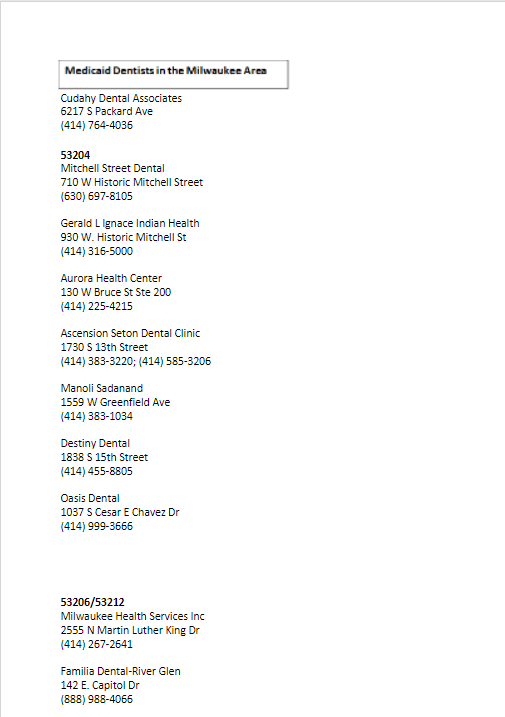 -Created updated Milwaukee Medicaid Dentist Directory organized by zip code

-Created and administered questionnaire to better understand the current needs and barriers experienced by our consumers
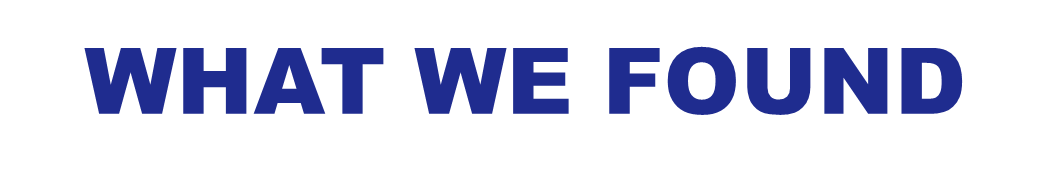 Pre survey:
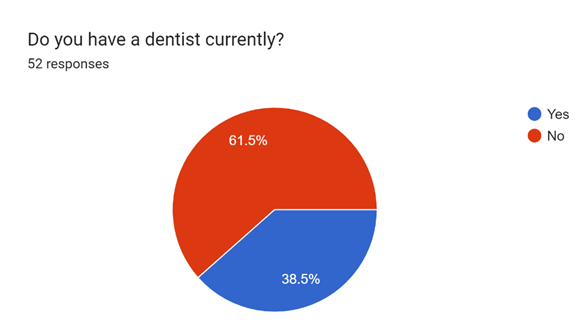 What we learned
-83.6% barriers identified could be addressed with education or assistance 
	Not understanding insurance coverage,   	confusion around scheduling, difficulty finding 	dentist accepting new patients, lack of 	transportation

-25.5% barriers identified were mental health related
	Fear/anxiety of dentists, feeling triggered, 	embarrassed or feeling self-conscious
Next steps
THANK YOU